Bilanz – Konto
Buchungen auf Bestandskonten

Einführung
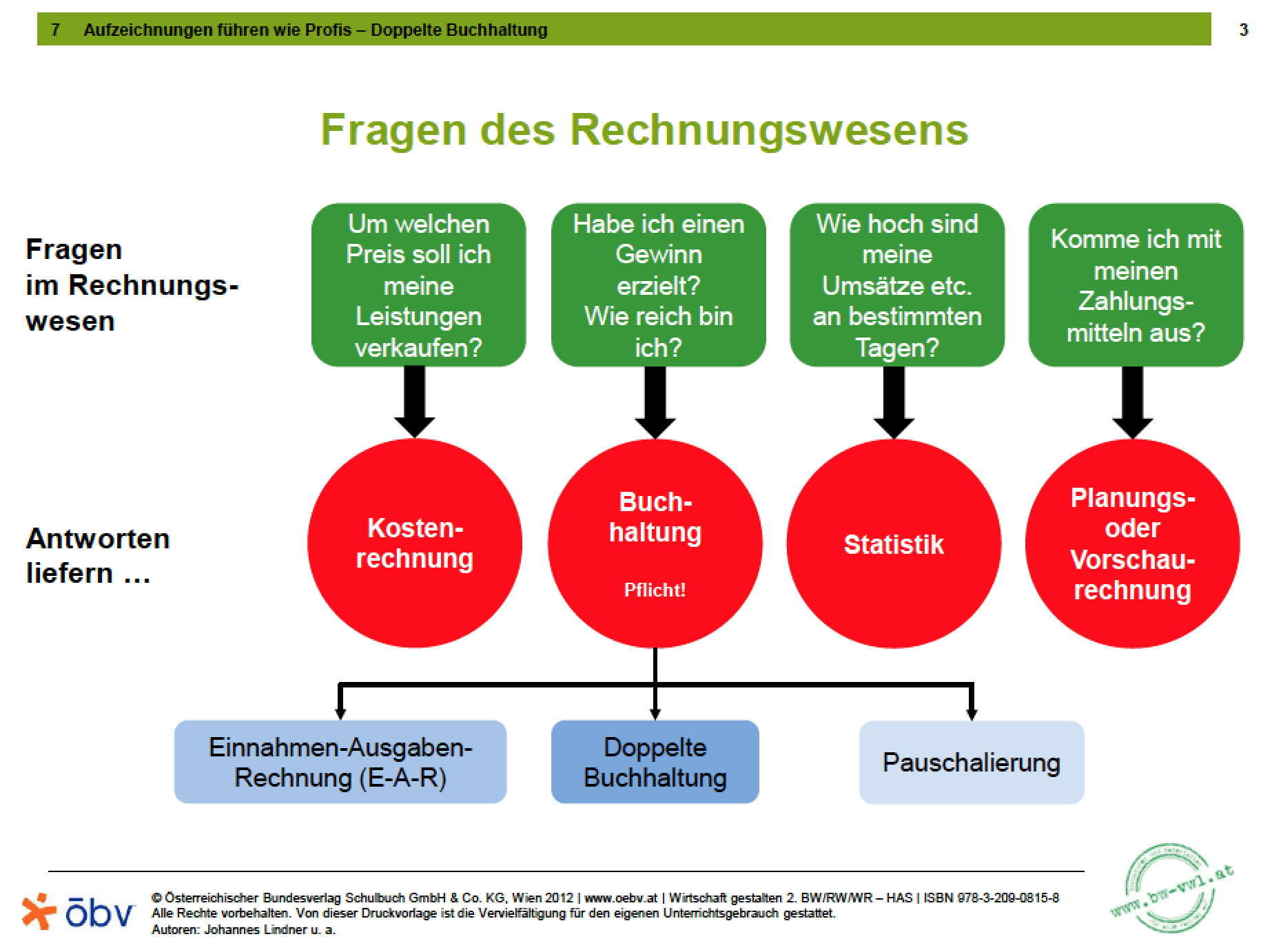 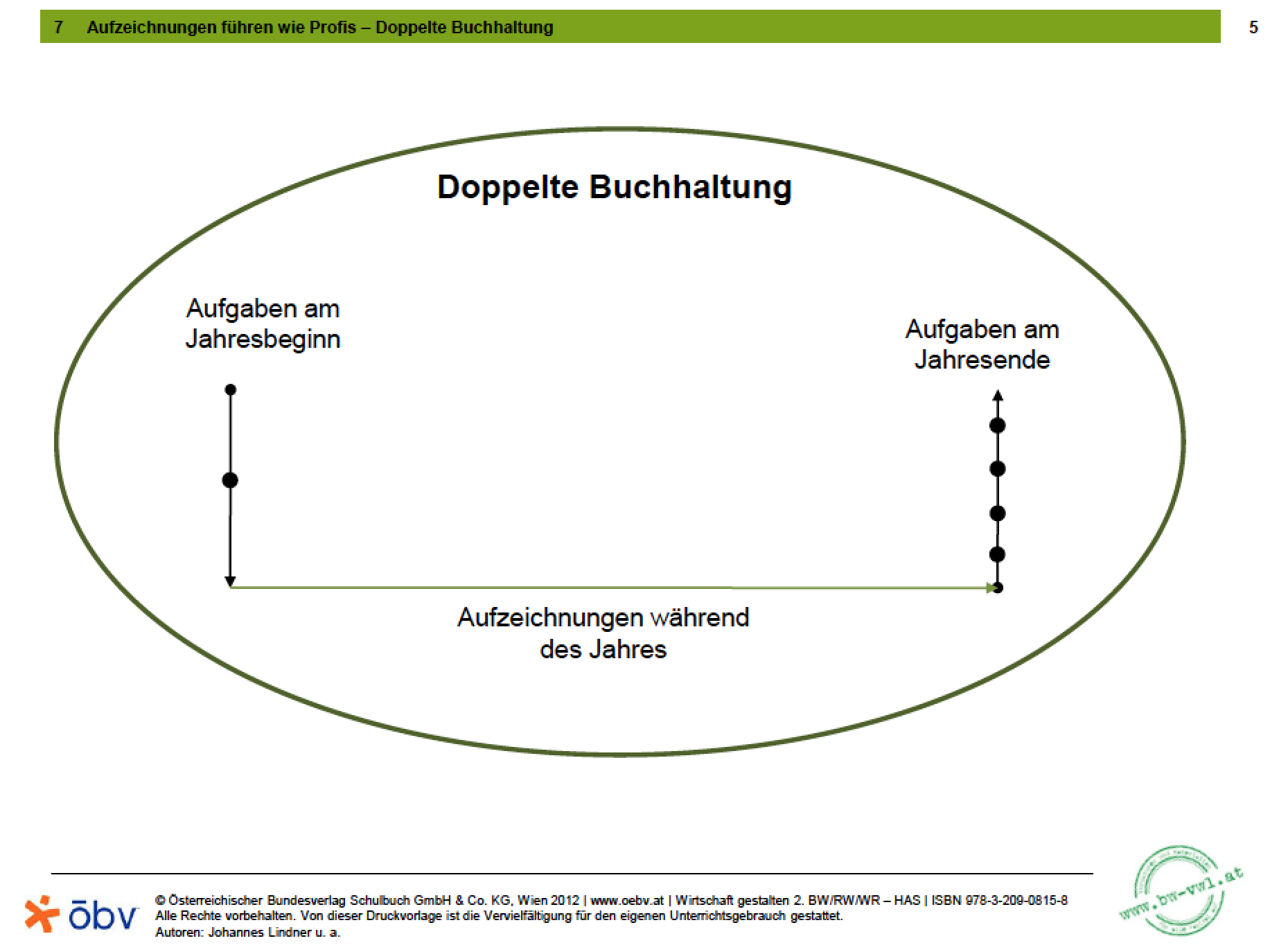 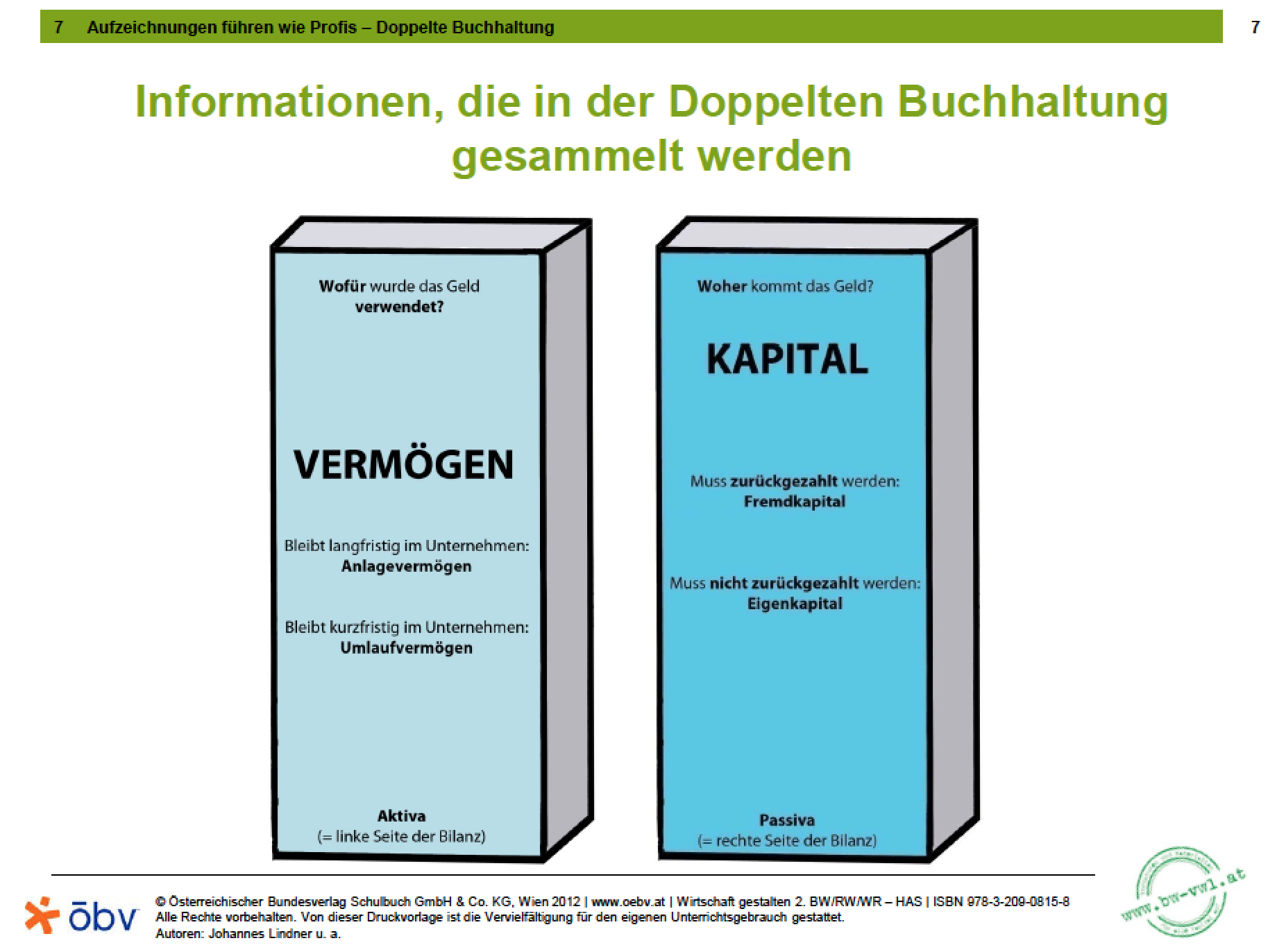 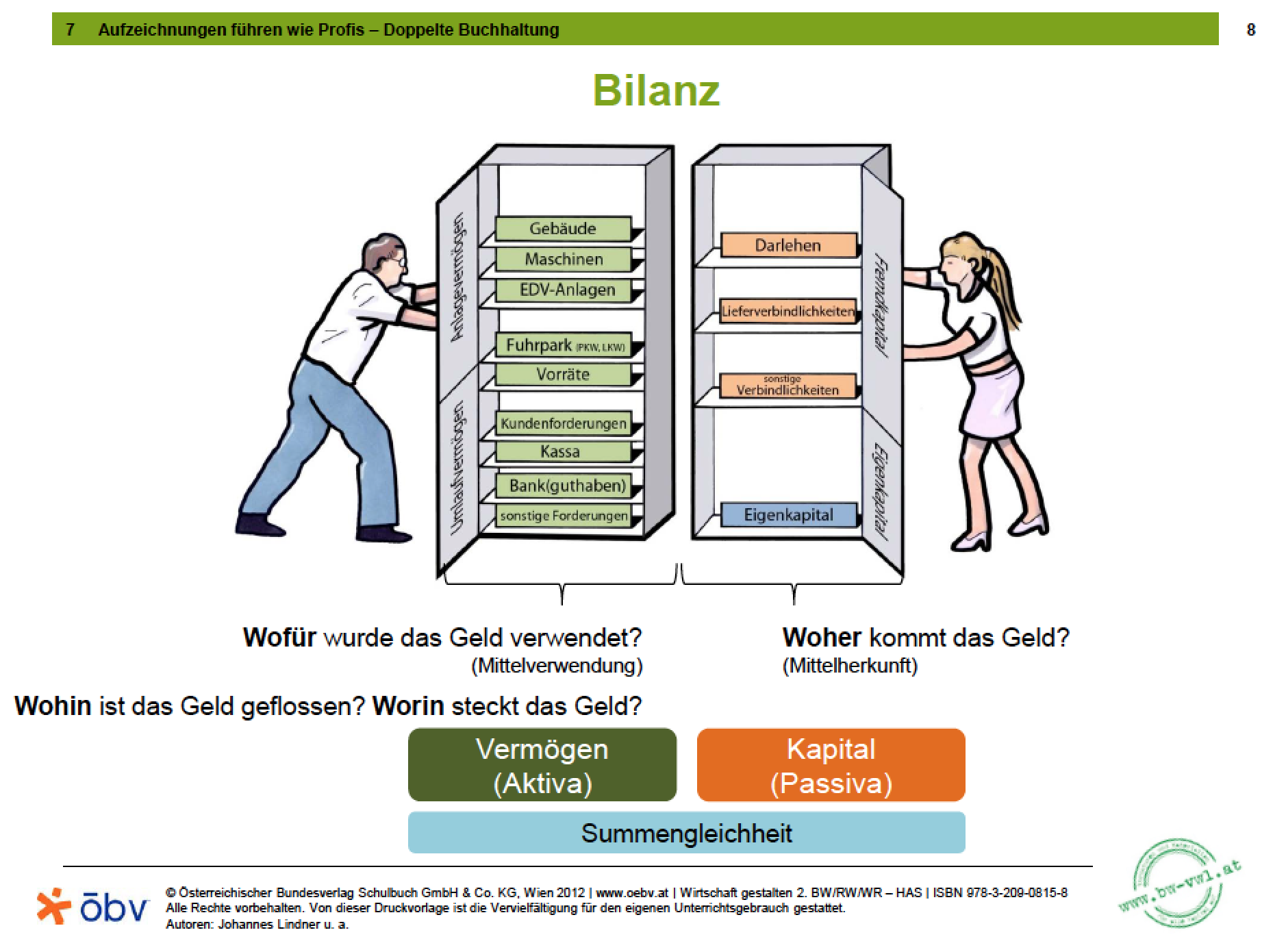 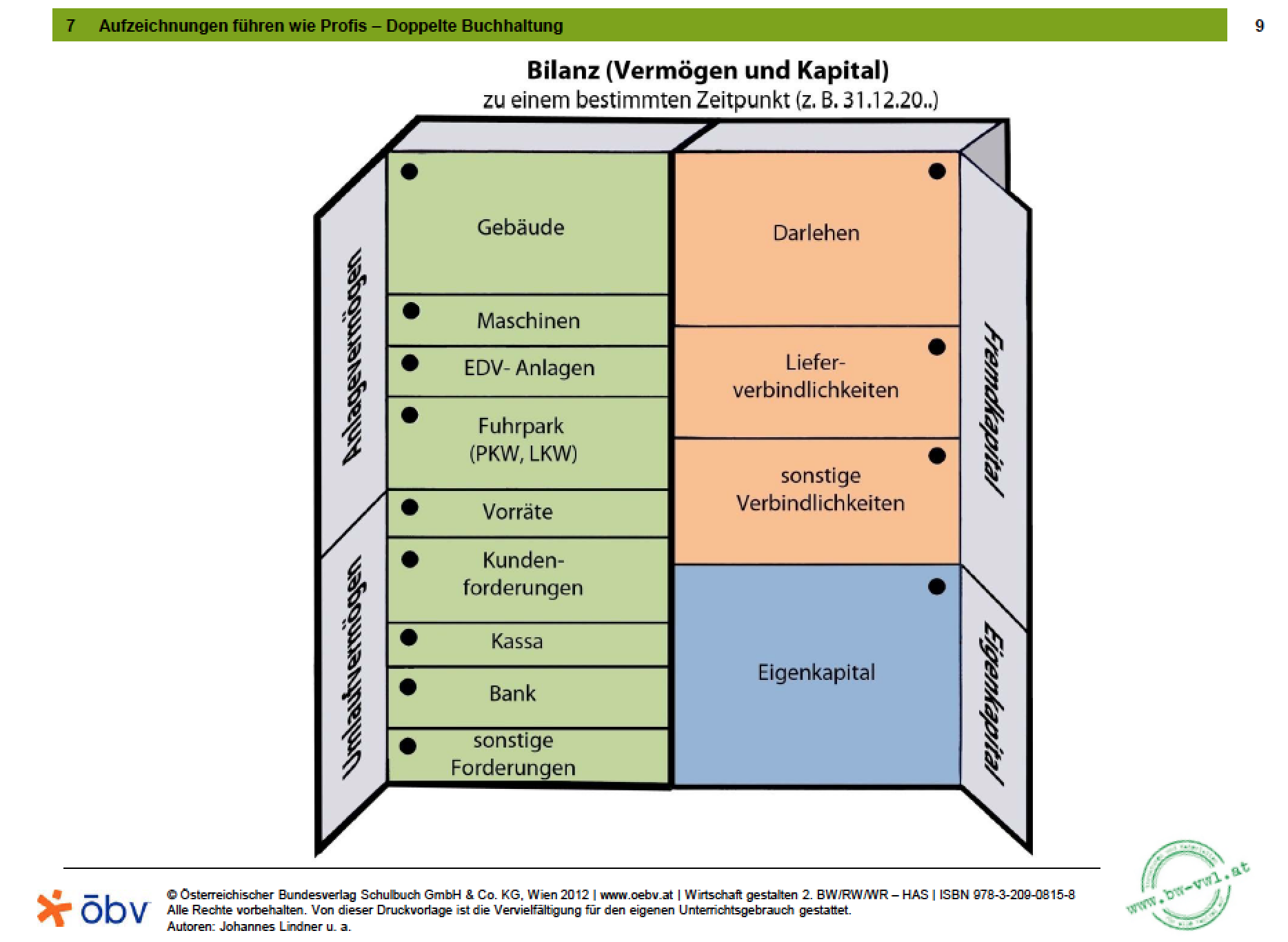 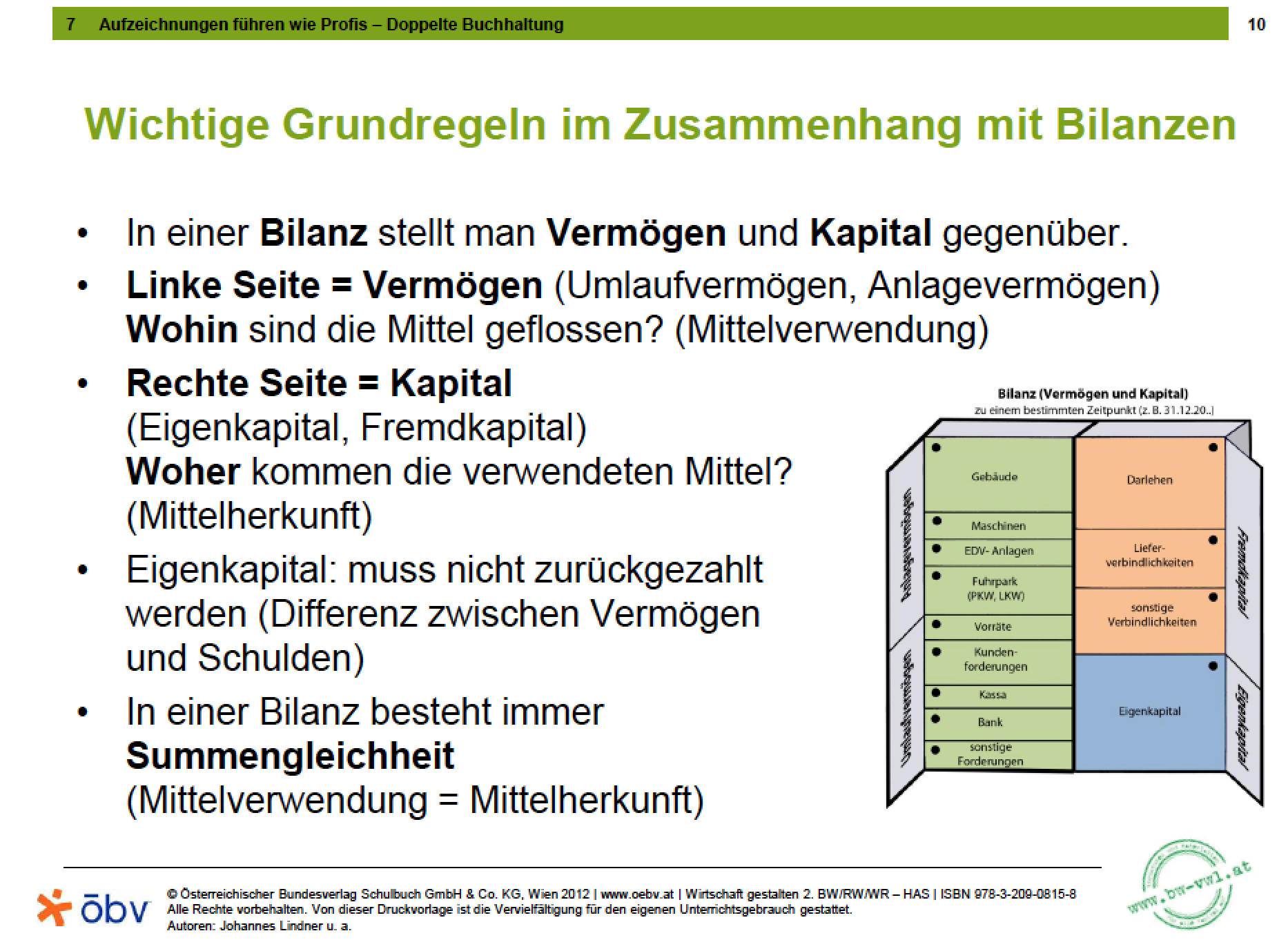 Es wird min. 1 Bilanz pro Jahr erstellt (Bilanzstichtag)
Bilanzerstellung (1)
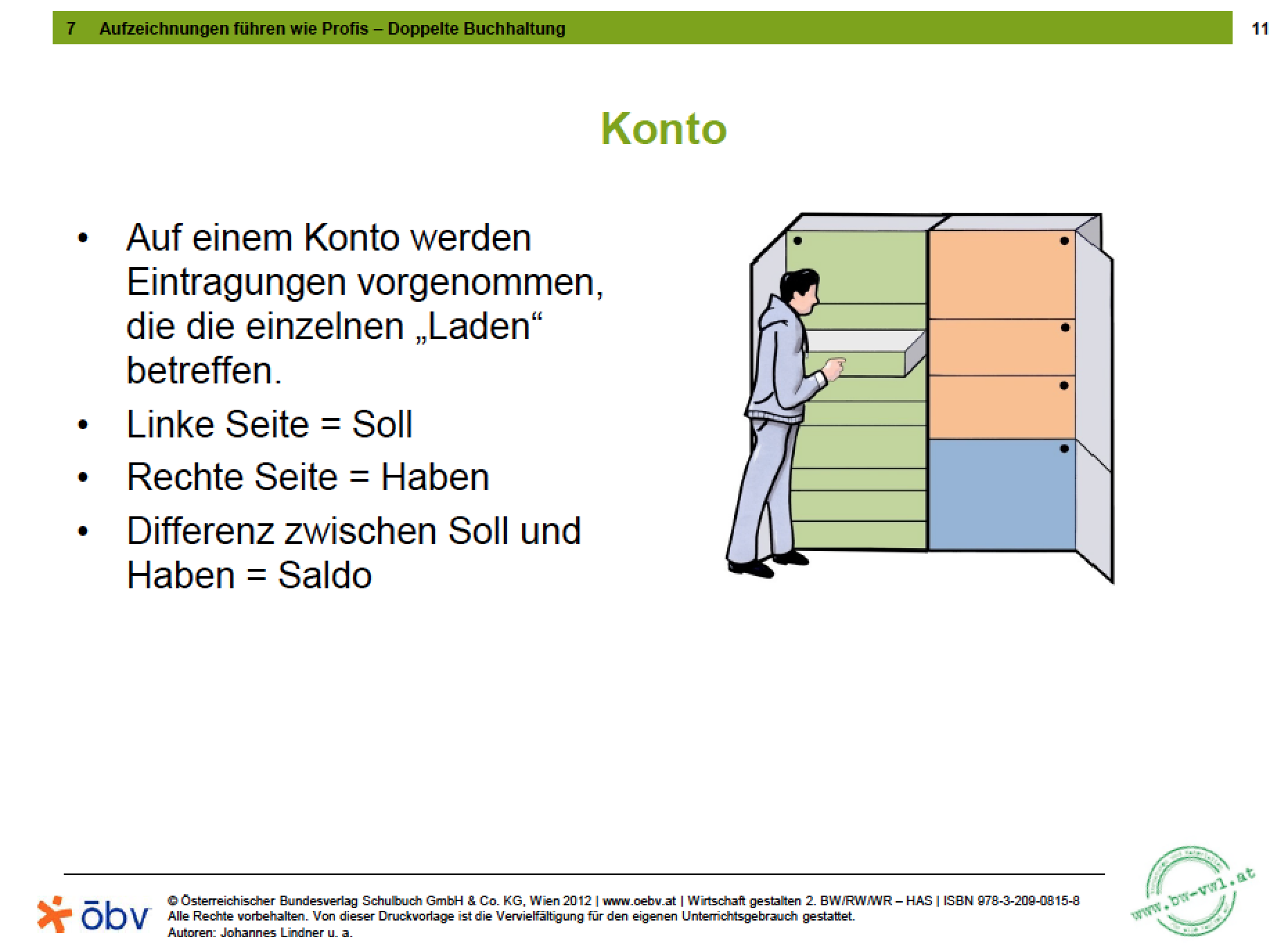 Konten gibt es, damit man nicht nach jedem Geschäftsfall 
     eine Bilanz machen muss
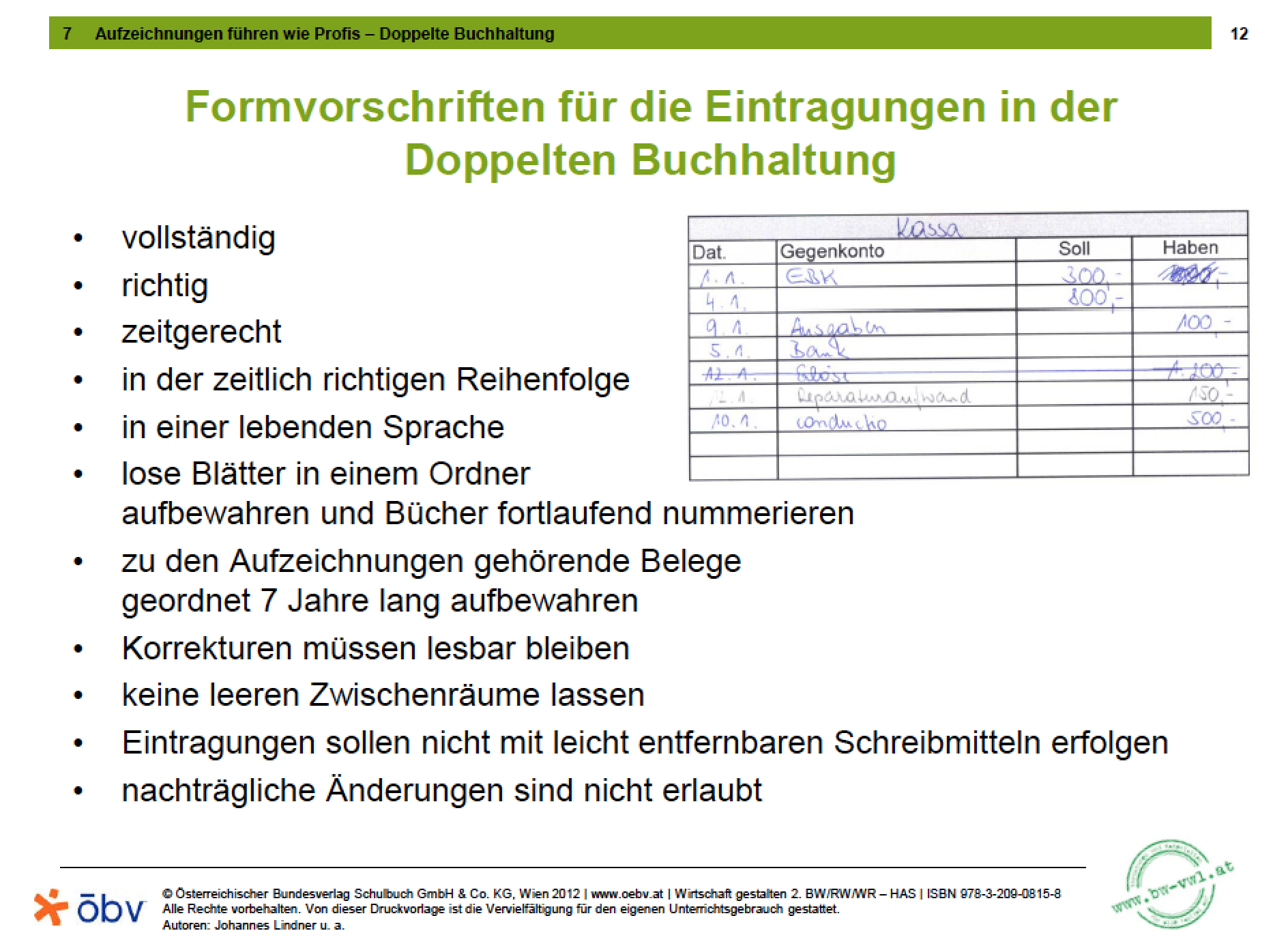 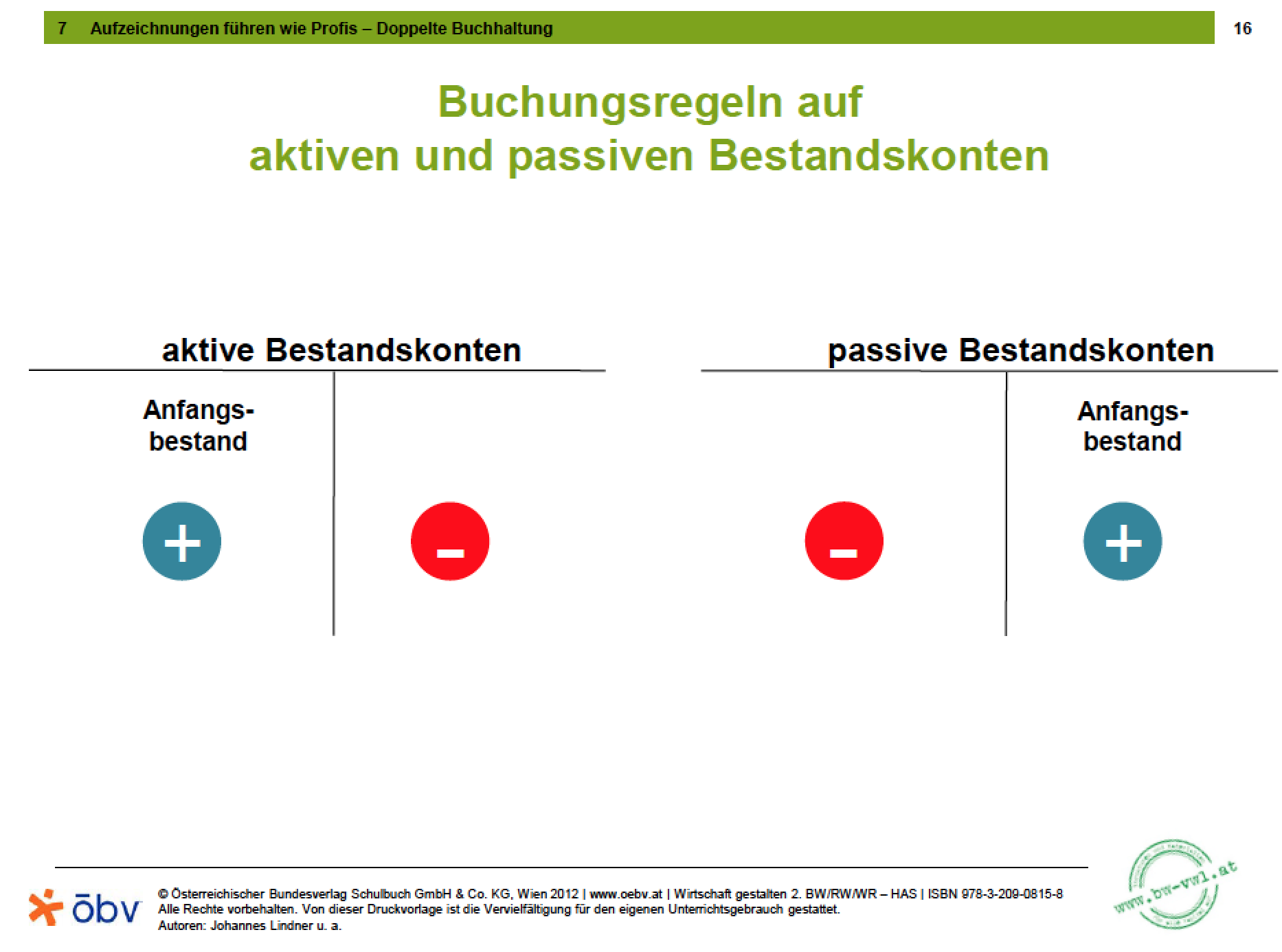 End-
Bestand (EB)
End-
Bestand (EB)
Eröffnung der Konten (2)
„Spiegeln“ der Schlussbilanz >
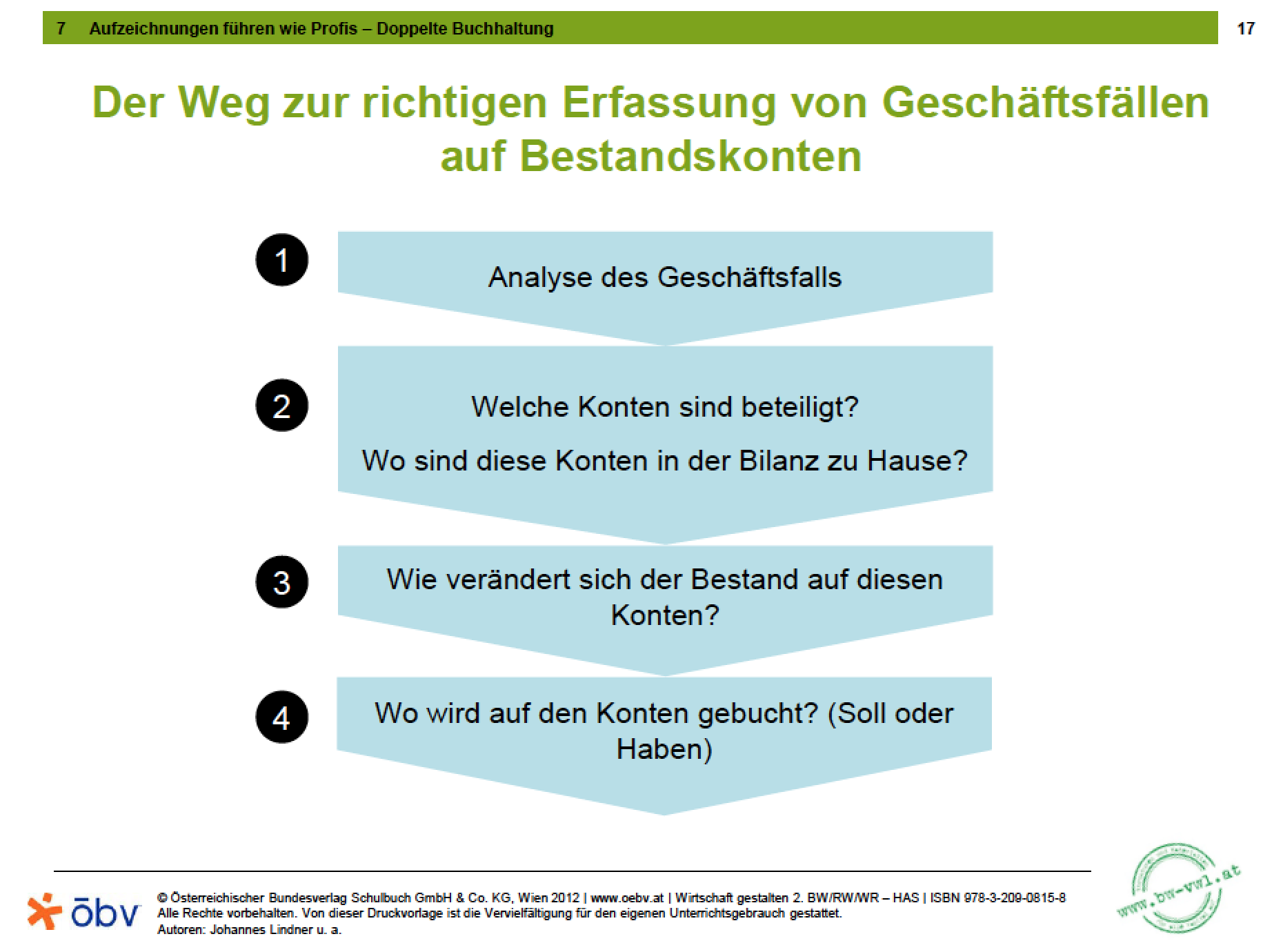 7.2. S. Scholler hebt 400,00 EUR vom Bankkonto ab und legt es in die Kassa

8.2. Er nimme einen Kredit idH von 5.000,00 EUR auf, 
       dieser wird dem Bankkonto gutgeschrieben.
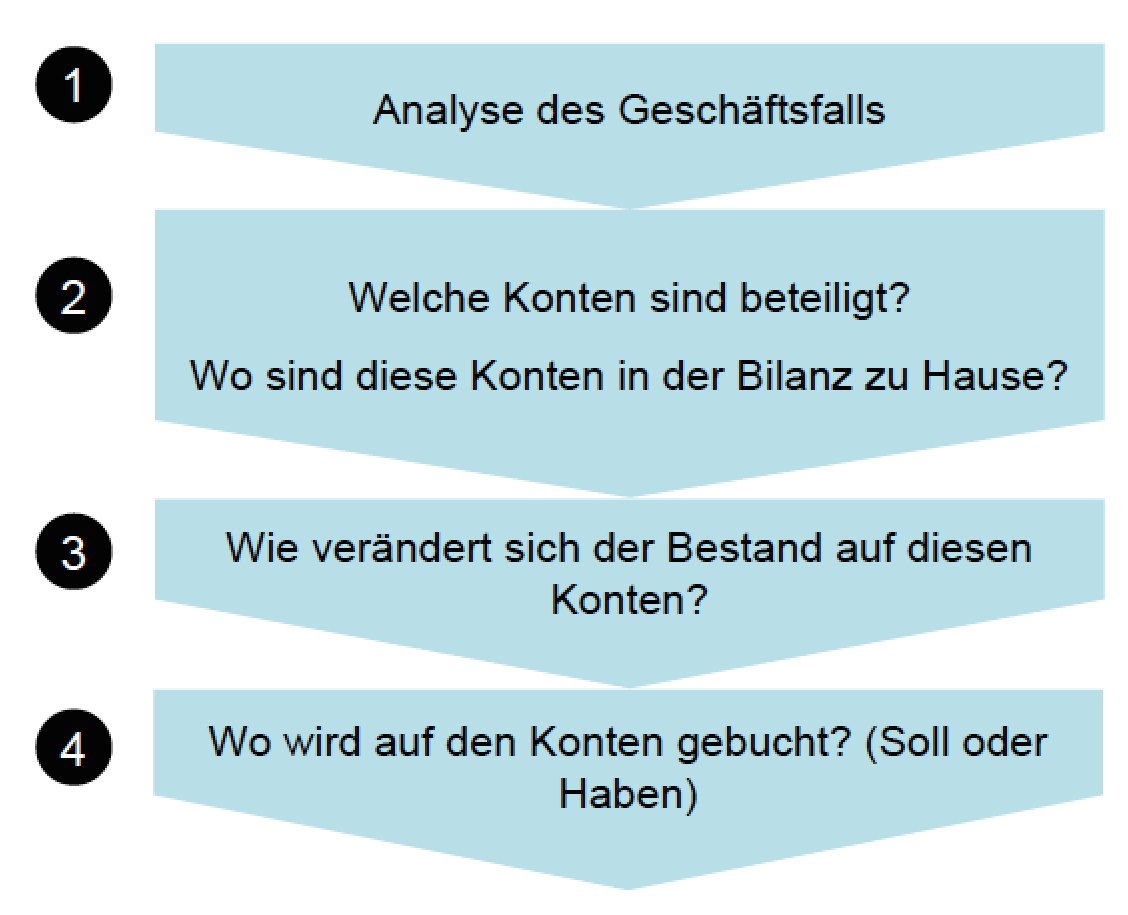 7.2.
Bank (a.BK), Kassa (a.BK), 
Bank wird weniger, Kassa wird mehr
Bank wird im Haben gebucht, Kassa wird im Soll gebucht 


8.2.
Darlehen (Kredit) (p.BK), Bankguthaben (a.BK)
Kredit wird mehr, Bank wird mehr
Kredit wird im Haben gebucht, Bank wird im Soll gebucht
Geschäftsfälle auf Konten erfassen (Buchungsregeln) (3)
7.2. S. Scholler hebt 400,00 EUR vom Bankkonto ab und legt es in die Kassa

8.2. Er nimme einen Kredit idH von 5.000,00 EUR auf, 
       dieser wird dem Bankkonto gutgeschrieben.
Konten werden abgeschlossen – in die Schlussbilanz (4)
Schlussbilanz wird aus den Salden der Konten erstellt (5)
Zusammenfassung: Bilanz – Konto – Bilanz 
„Kreislaufbeispiel (Haupbuch)“
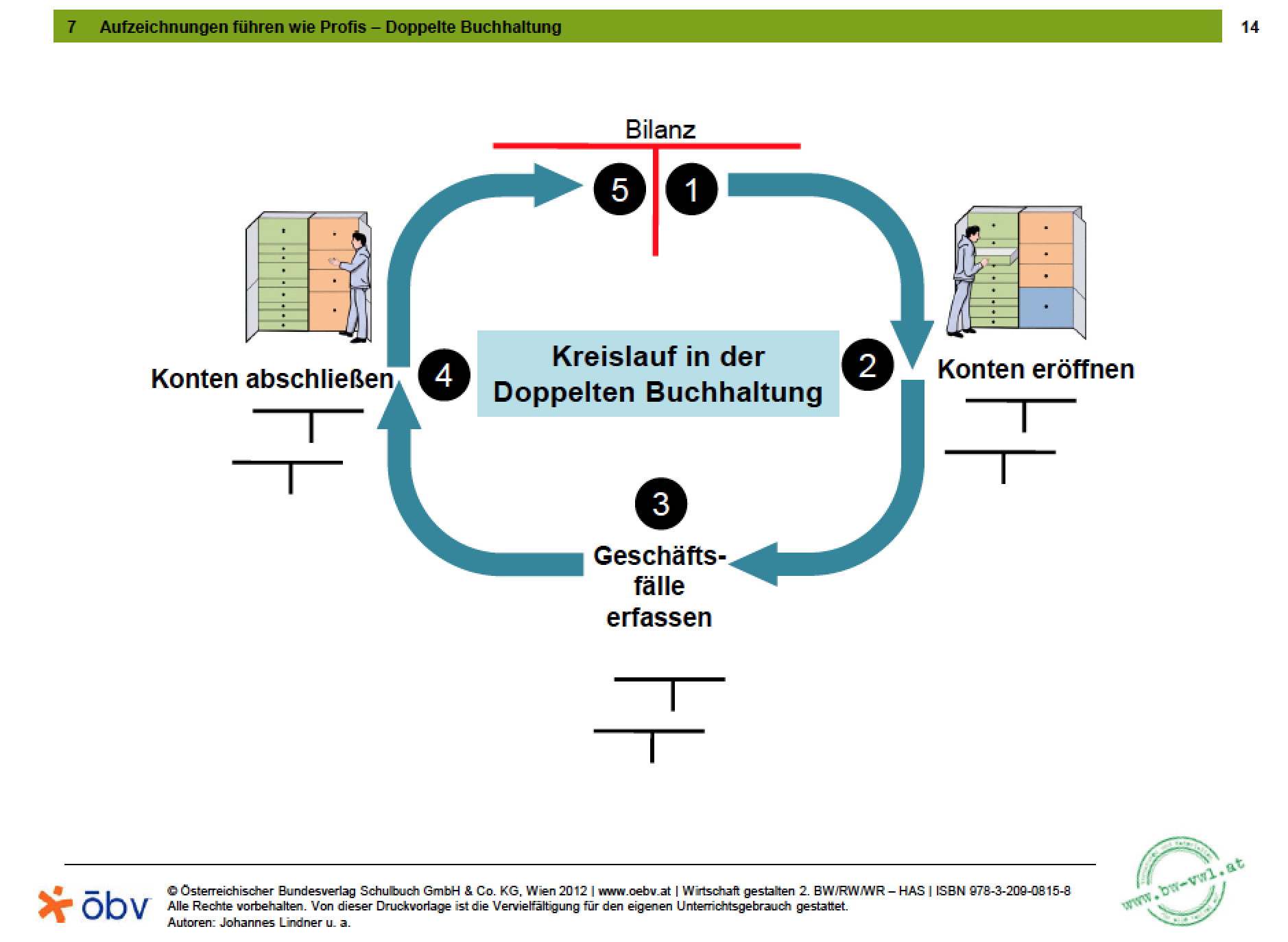 Bilanzerstellung z.B. 31.12.2013


Eröffnung der Bestandskonten 1.1.2014


Erfassen der Geschäftsfälle (1.1.-31.12.14)


Abschließen der Konten


Erstellung der Schlussbilanz 31.12.2014